Indistar ProgrammingBBI?
Bob Before Indistar
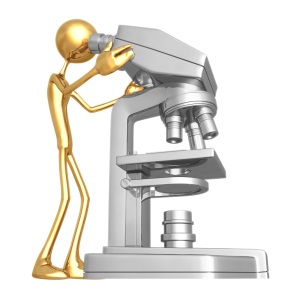 Idea/Suggestion
Test, test, retest
Gather details
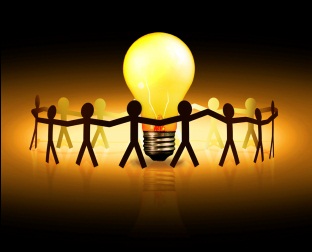 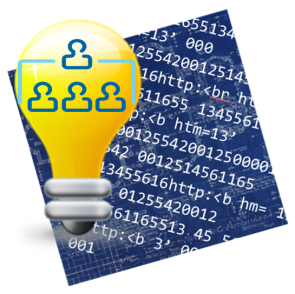 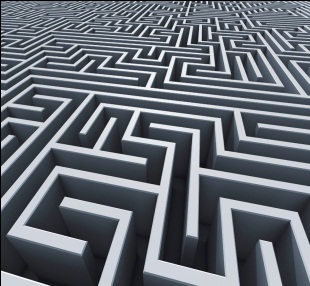 Who will ‘create’ it?
Team discussion and decision...
later?
How do we do it?
[Speaker Notes: Bob....]